Функциональная грамотность на уроках истории и культуры Горного АлтаяШмидова Наталья сергеевнаУчитель истории, Иикга МОУ «Турочакская СОШ имени Я.Баляева» РМО от 13.02.2024
«Мои ученики будут узнавать новое не от меня;Они будут открывать это новое сами.Моя задача - помочь им раскрыться и развить собственные идеи»
И.Г.Песталоцци
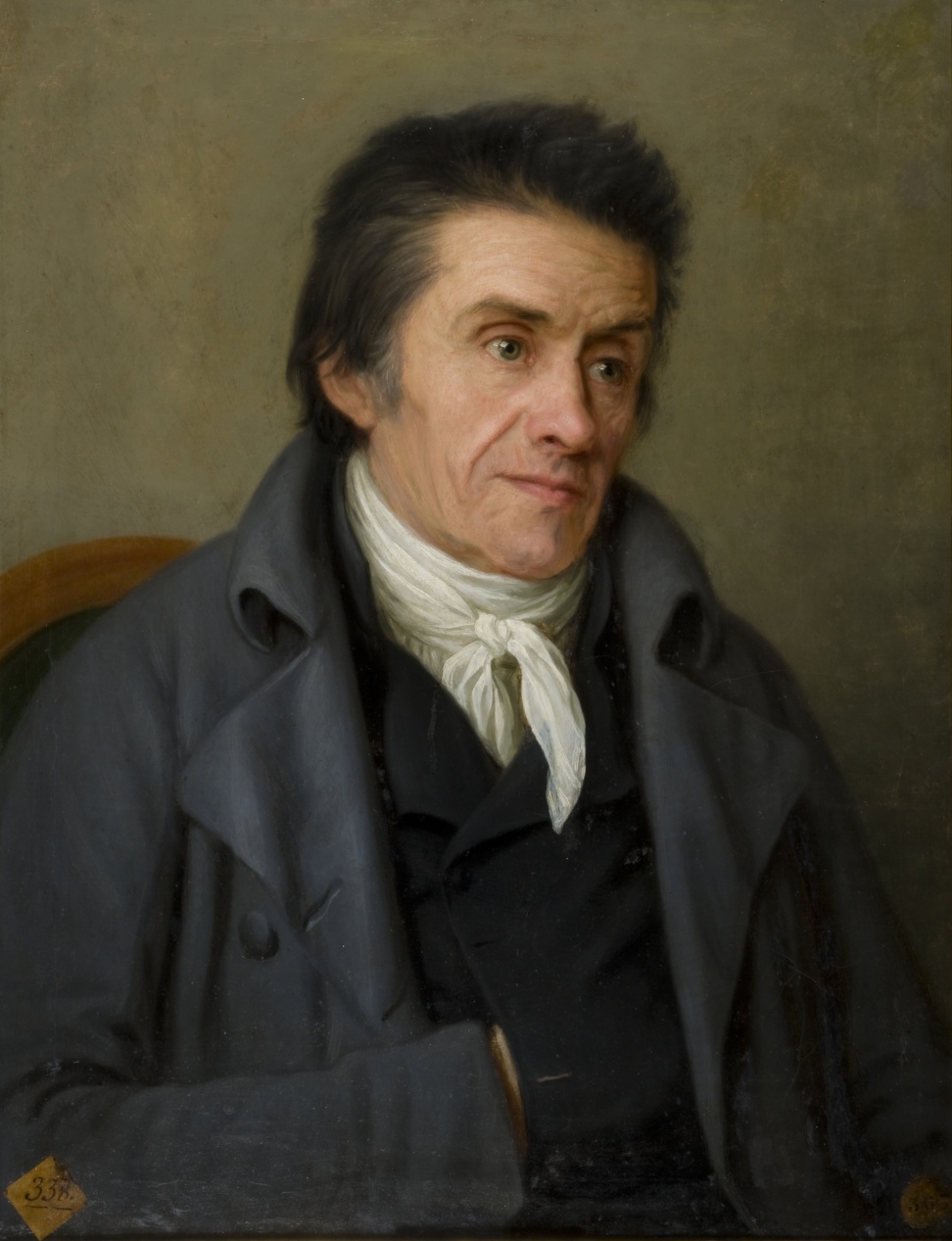 Заголовок презентации
20ГГ
2
Мы живём в условиях информационного общества. Ежедневно на нас обрушивается шквал всевозможной информации. В этом нескончаемом потоке нужно научиться ориентироваться. Надо уметь отбирать главное и отсеивать второстепенное. Нужно не только приобретать знания, но и уметь применять их на практике, в жизни. В настоящее время одной из приоритетных задач, стоящих перед современной школой, является формирование функциональной грамотности.
Заголовок презентации
20ГГ
3
Функциональная грамотность -
это способность применять приобретённые знания, умения и навыки для решения жизненных задач в различных сферах.
6
Основные направления формированияфункциональной грамотностиМатематическая грамотностьЧитательская грамотностьЕстественнонаучная грамотностьФинансовая грамотностьГлобальные компетенцииКреативное мышление2
ЧИТАТЕЛЬСКАЯ ГРАМОТНОСТЬ
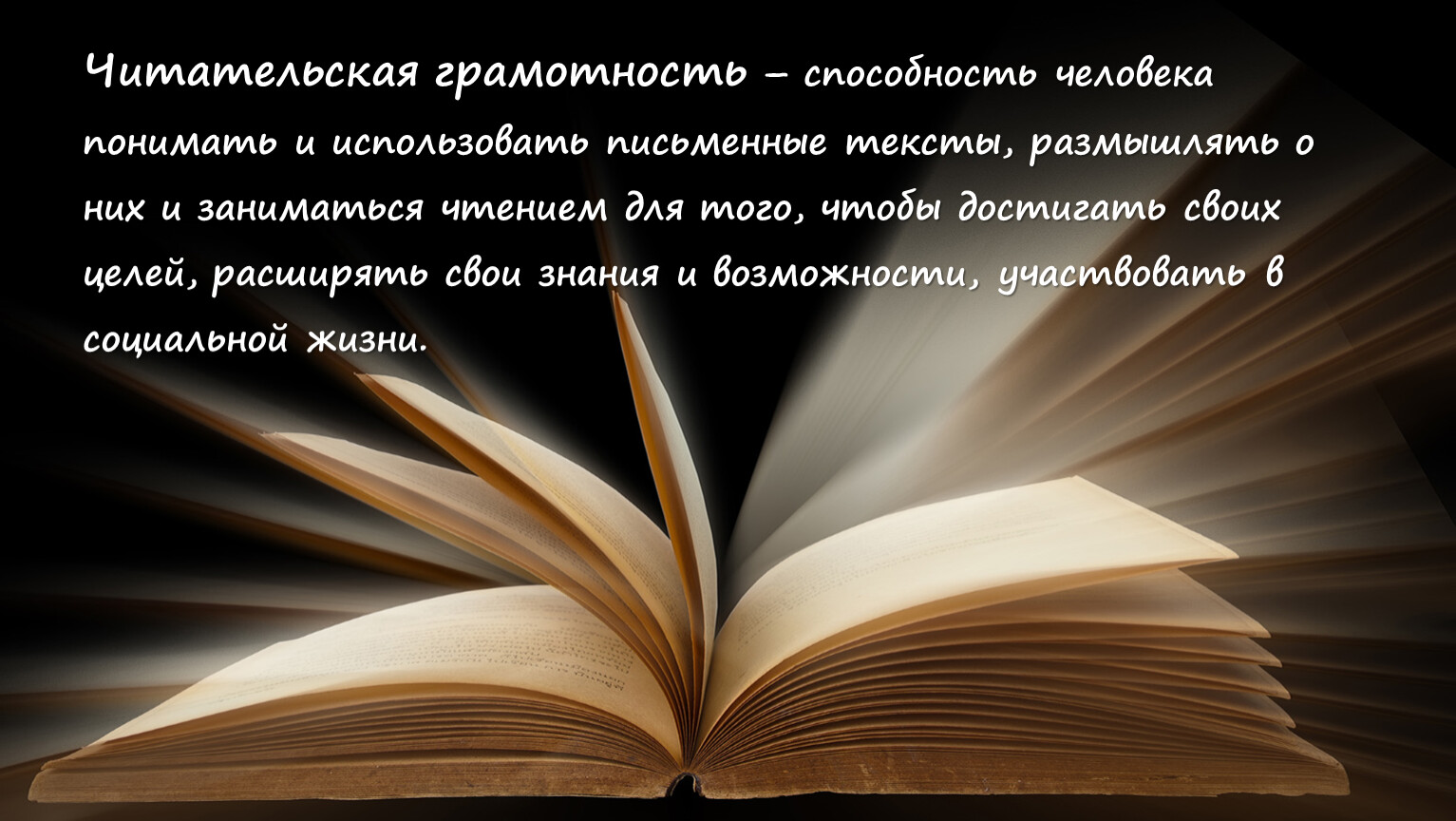 6
На уроках истории Горного Алтая столкнулась  с такой проблемой - ученики очень плохо воспринимают тексты в учебнике. Дети при ответе на вопрос, при составлении таблиц предоставляют лишнюю информацию, упускают важные моменты текста, не умеют выделять главное, основное. На протяжении 6 -8 классов учимся работать  с историческими текстами, с письменными источниками.
Приемов и методов работы с текстом, позволяющие развивать «компетентность чтения» много.
Например, на этапе изучения нового материала  часто использую работу с дополнительным материалом, с историческими источниками, картами.
7
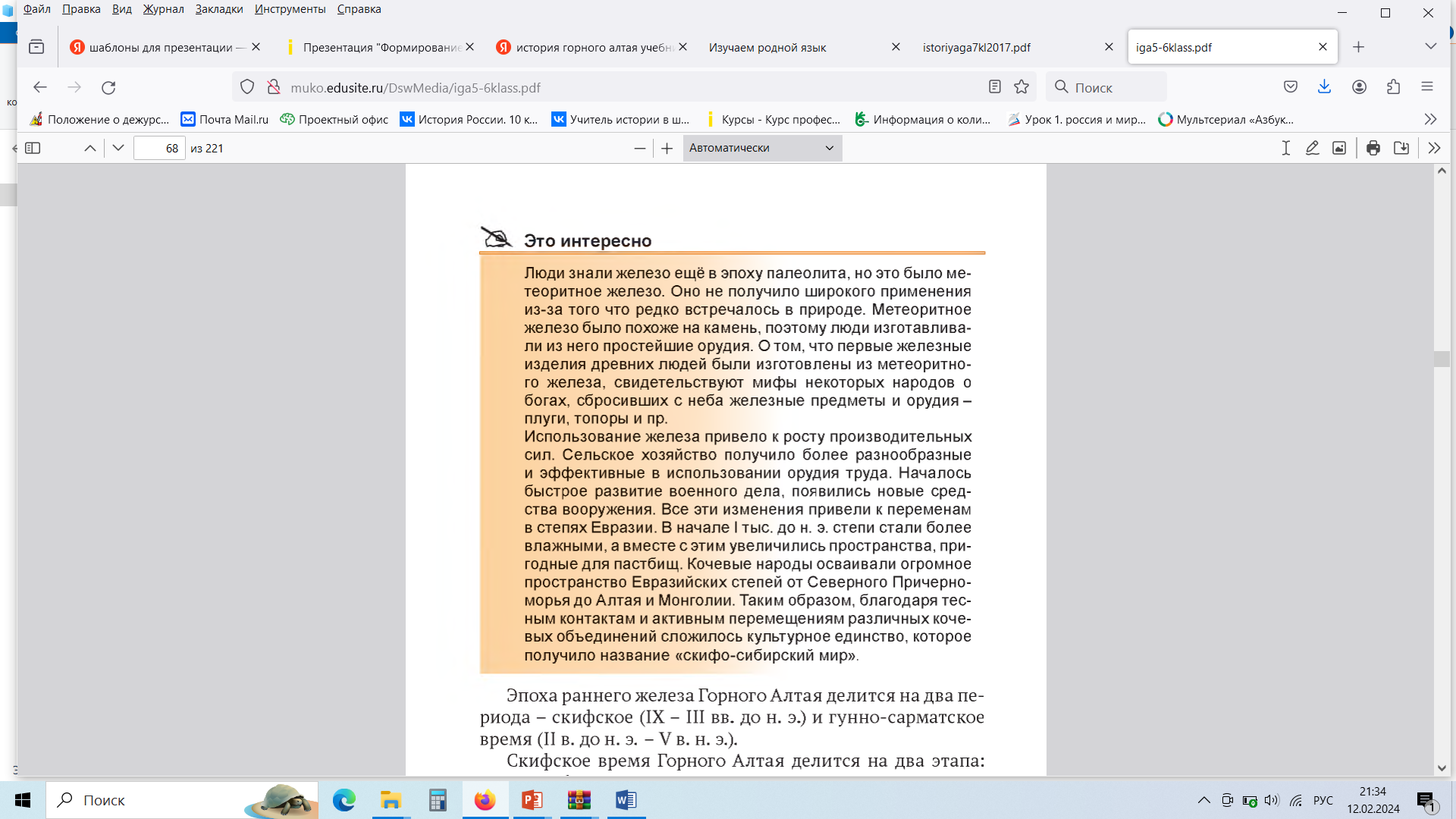 8
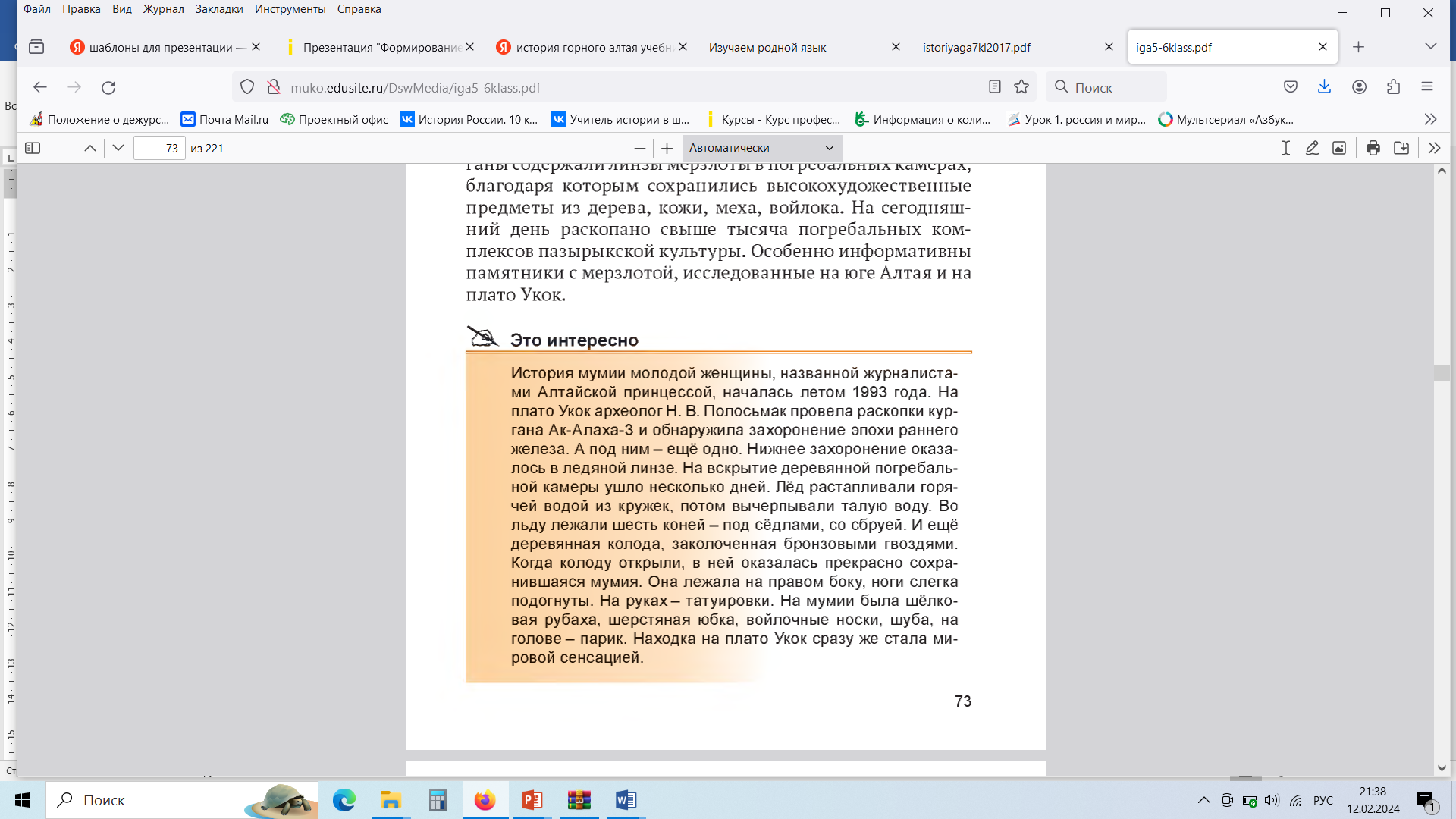 9
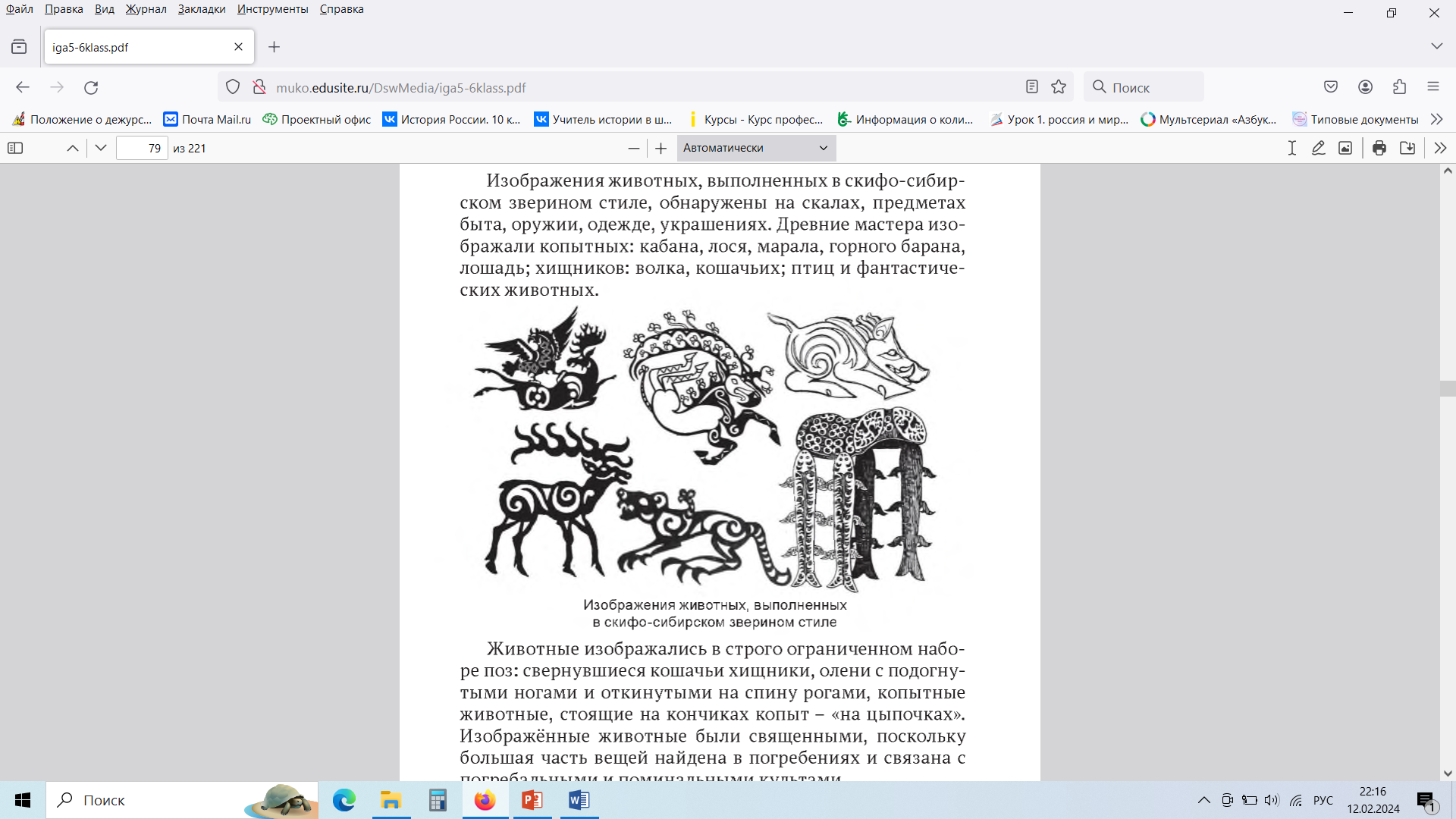 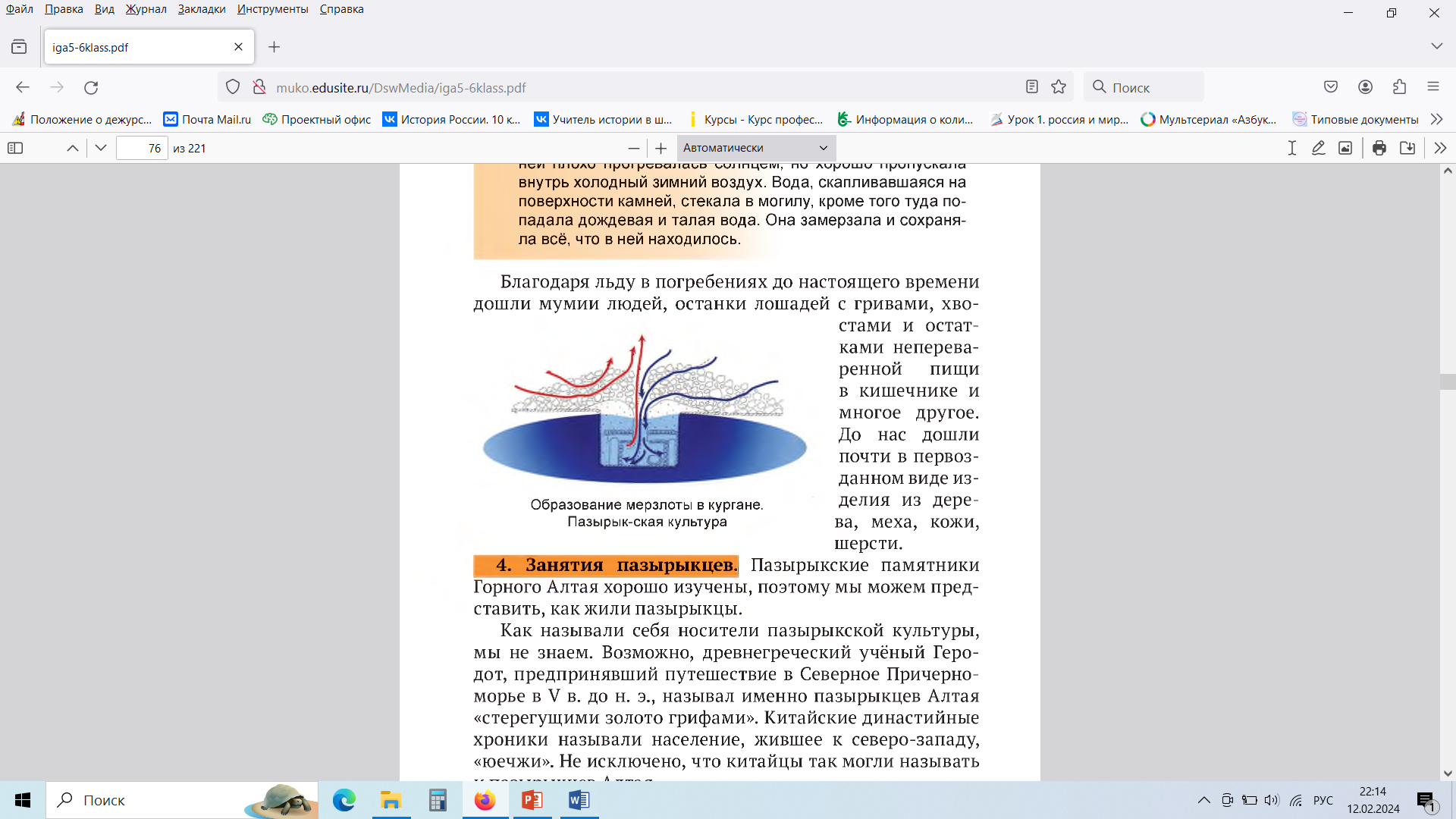 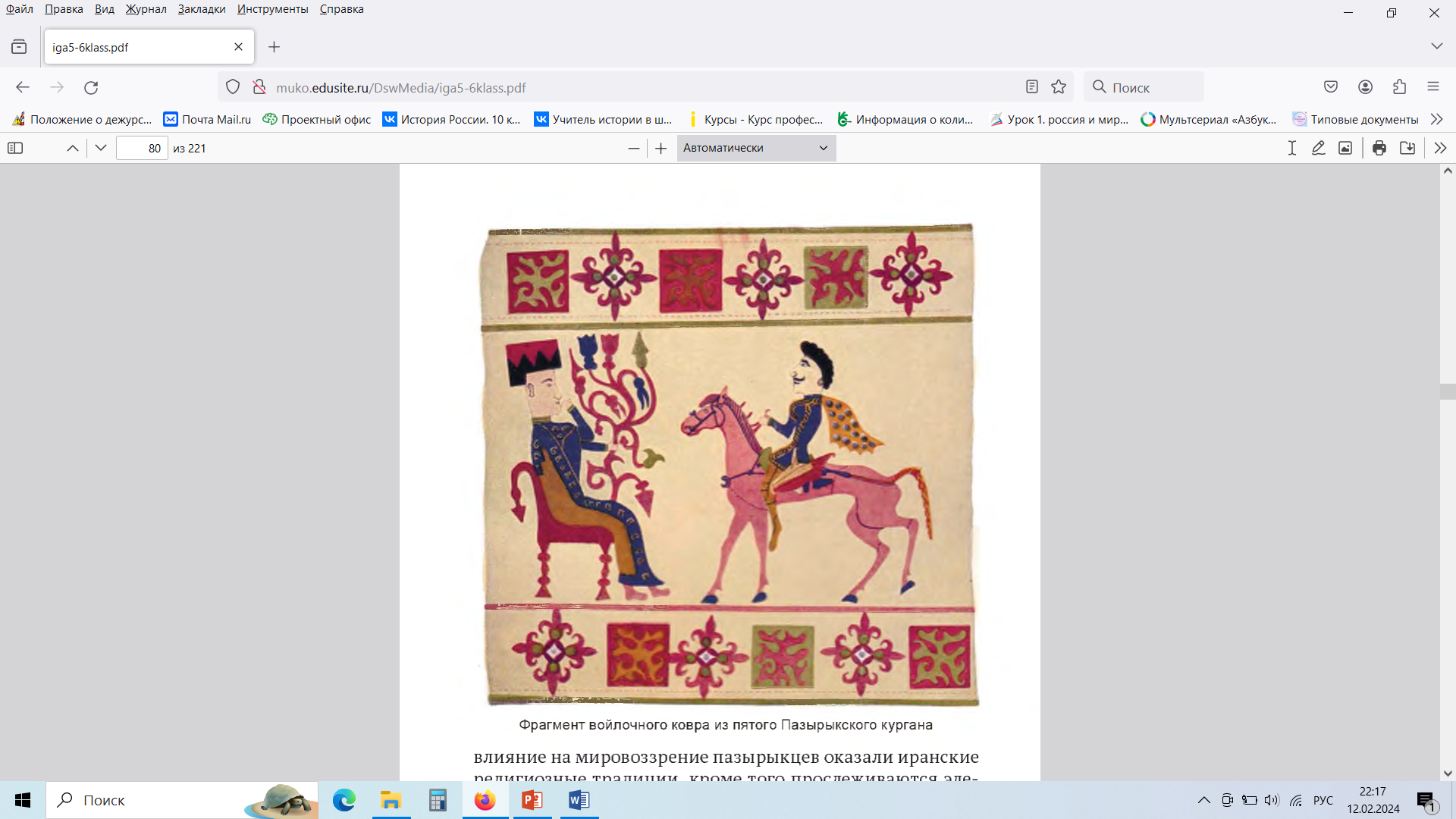 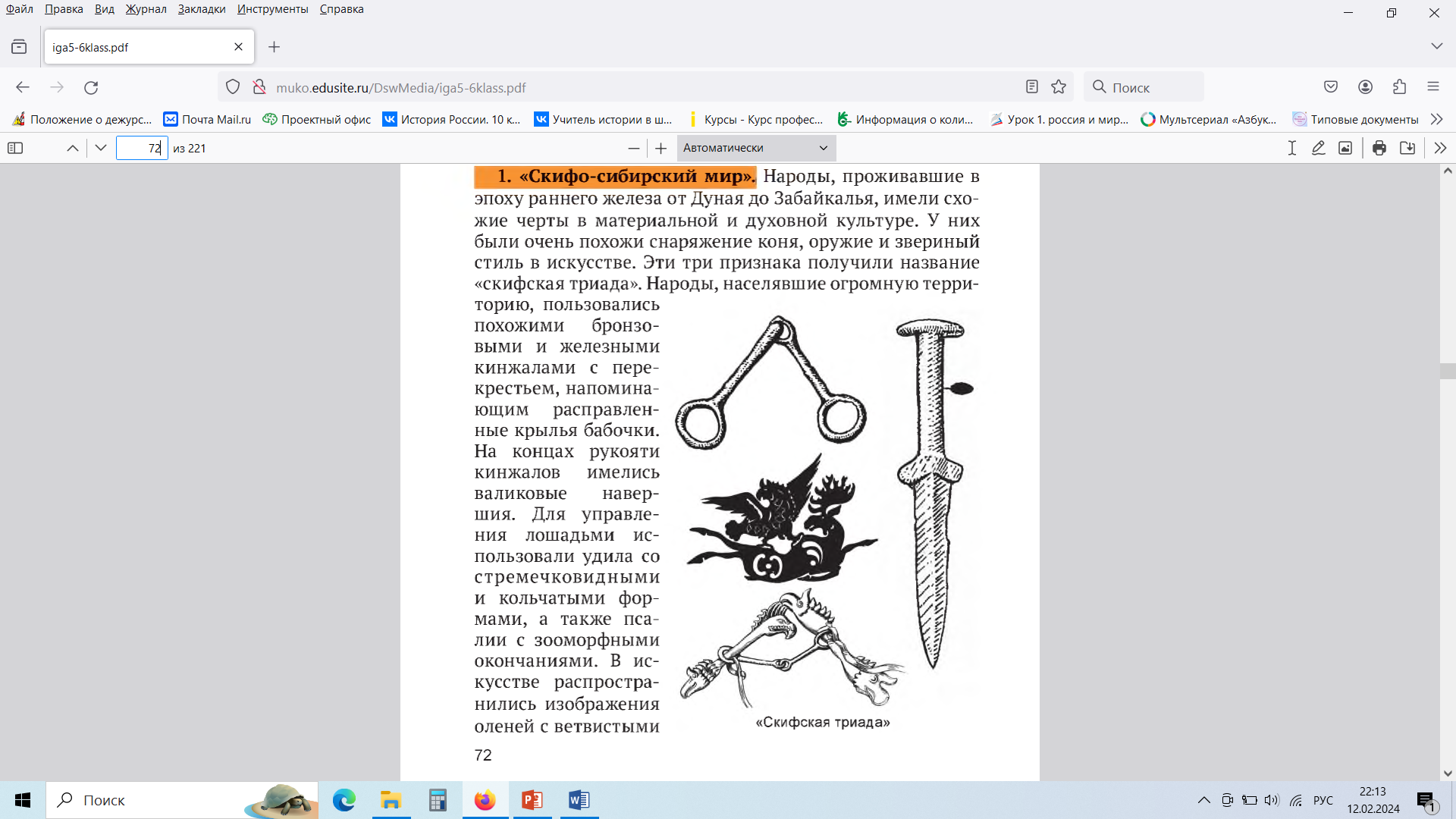 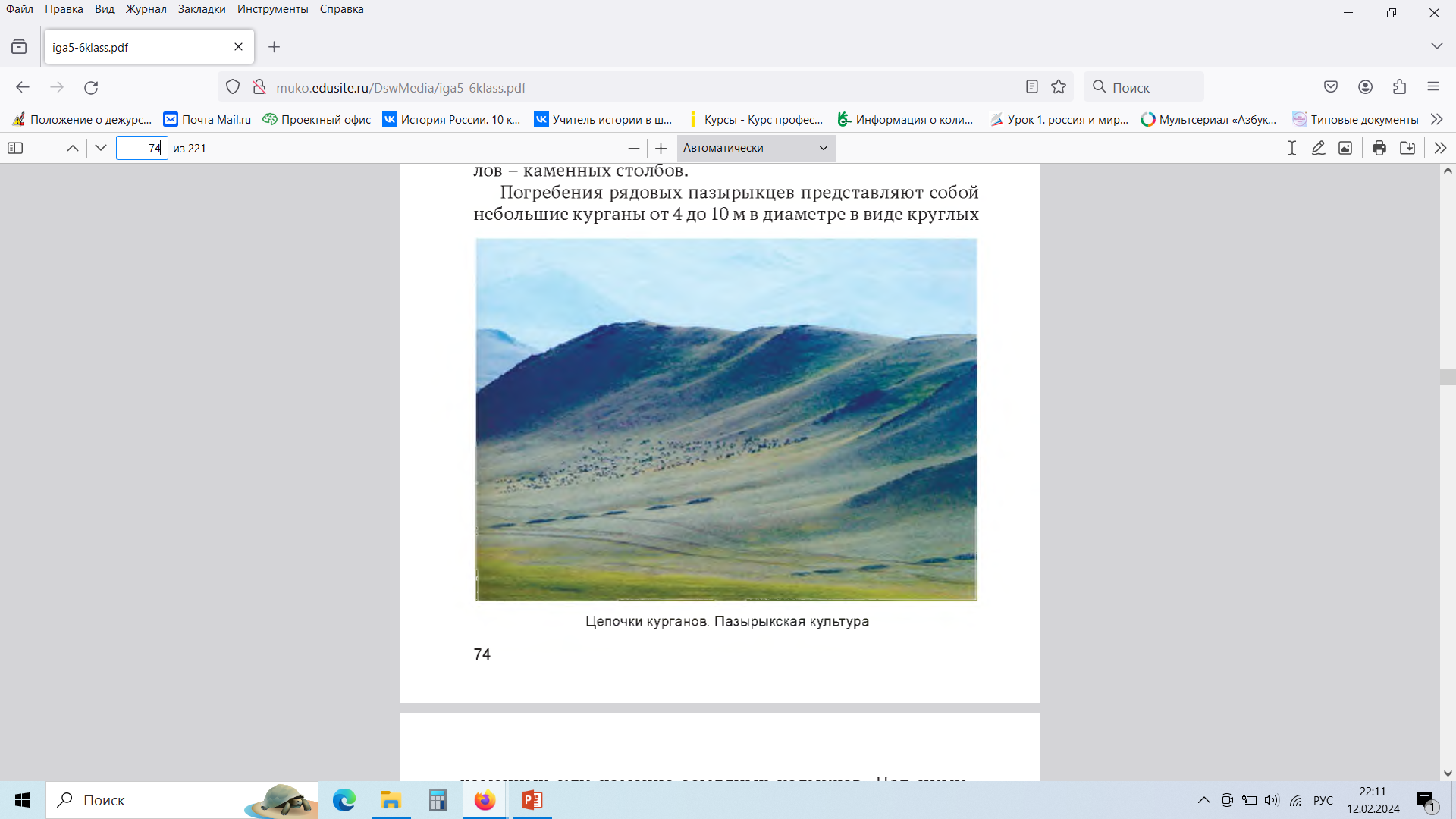 10
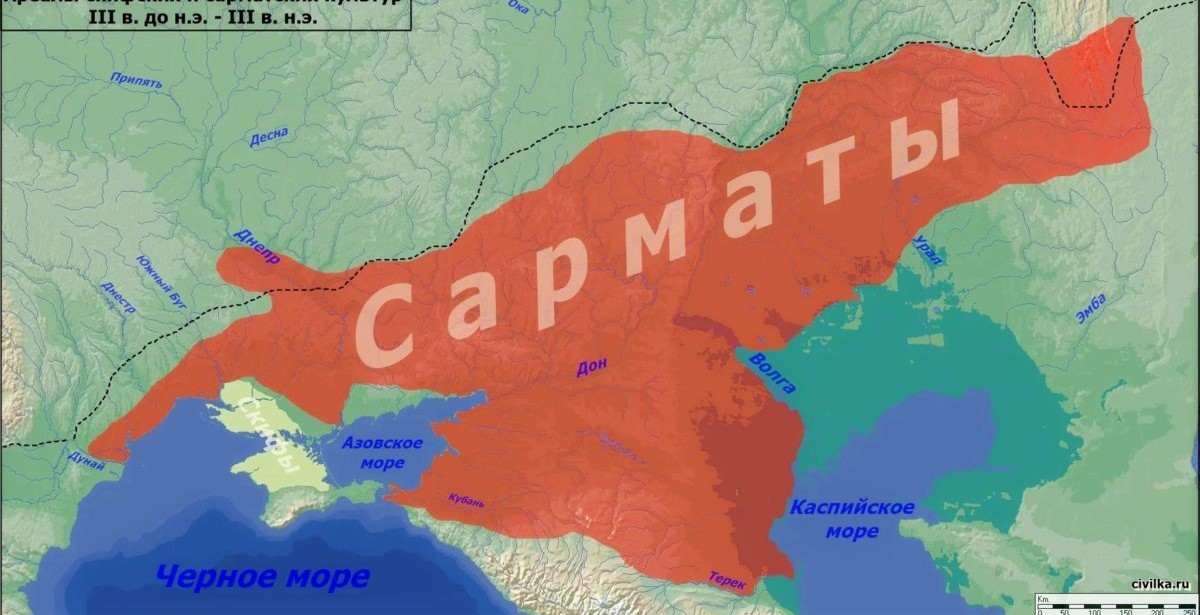 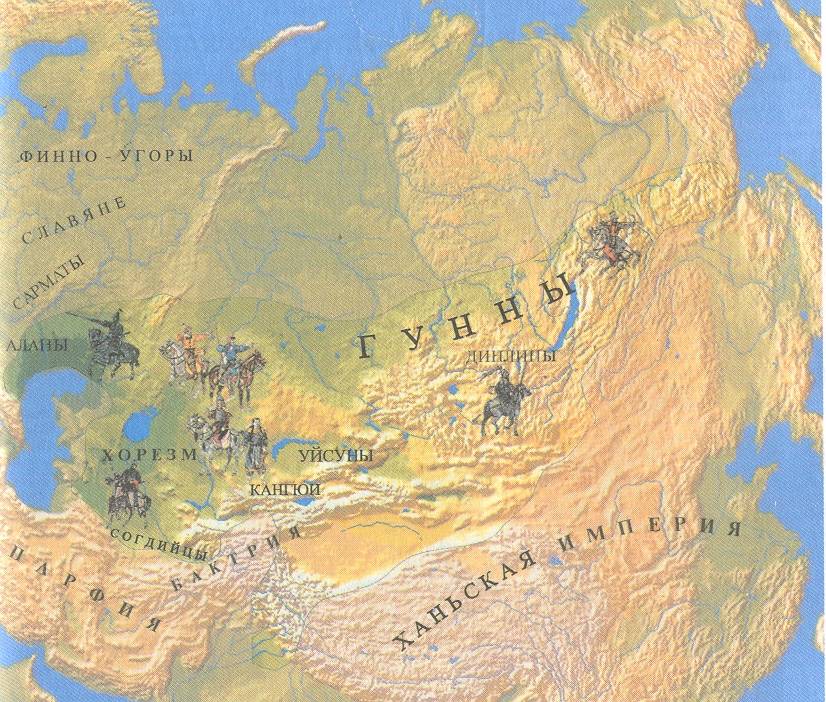 11
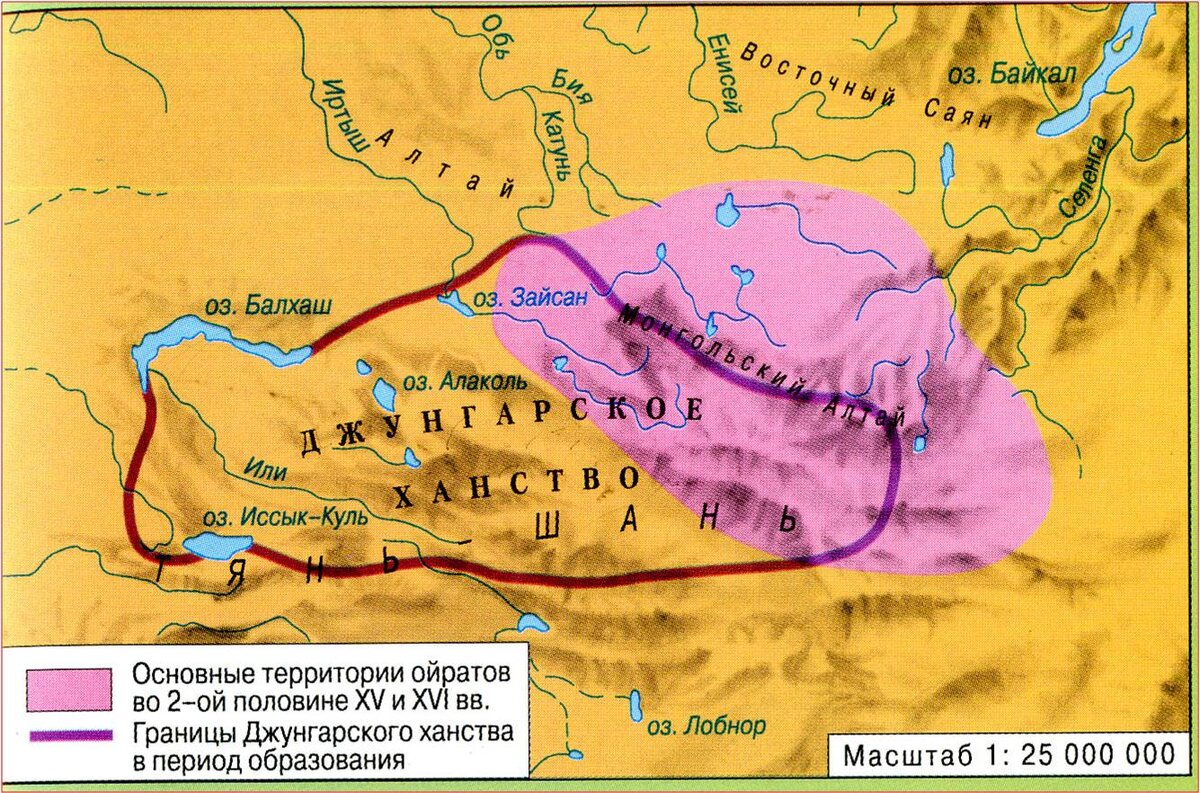 Заголовок презентации
20ГГ
12
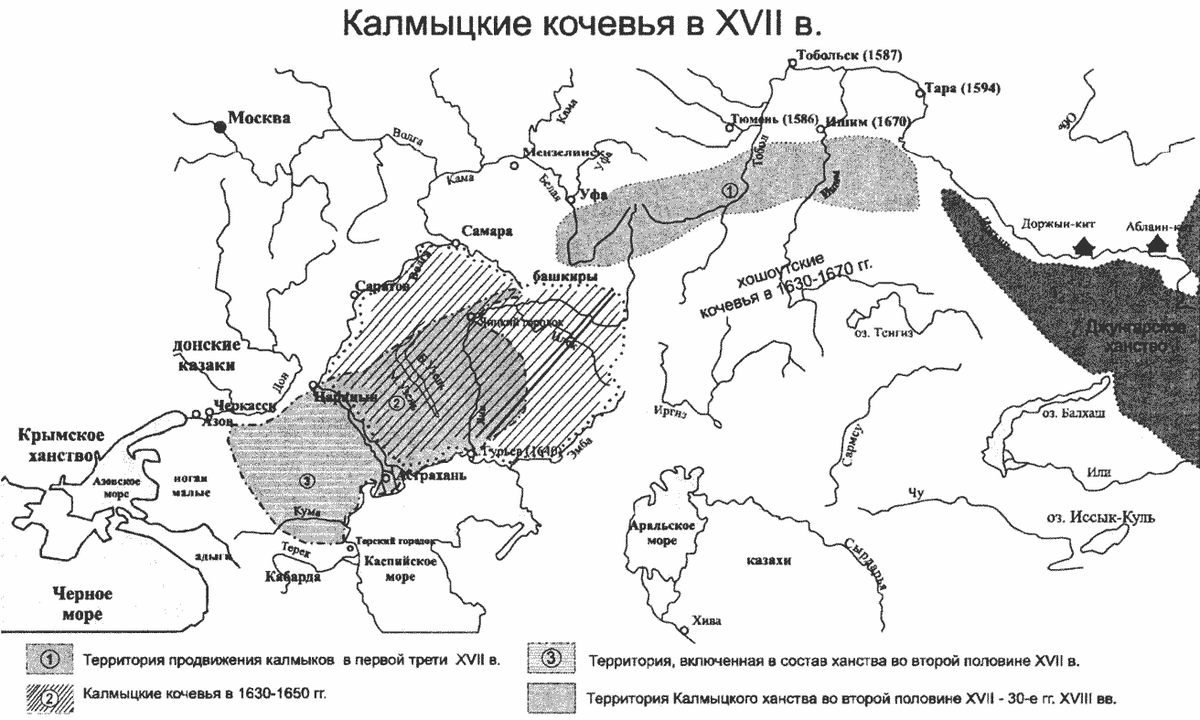 Заголовок презентации
20ГГ
13
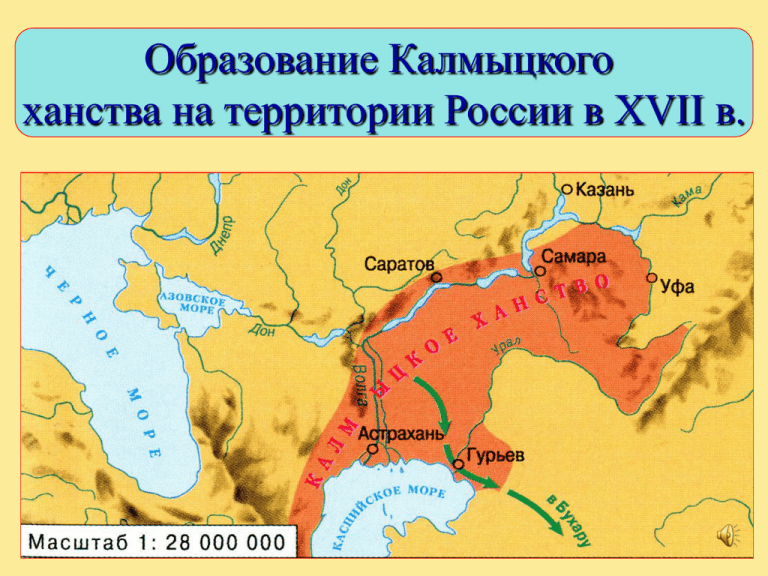 Заголовок презентации
20ГГ
14
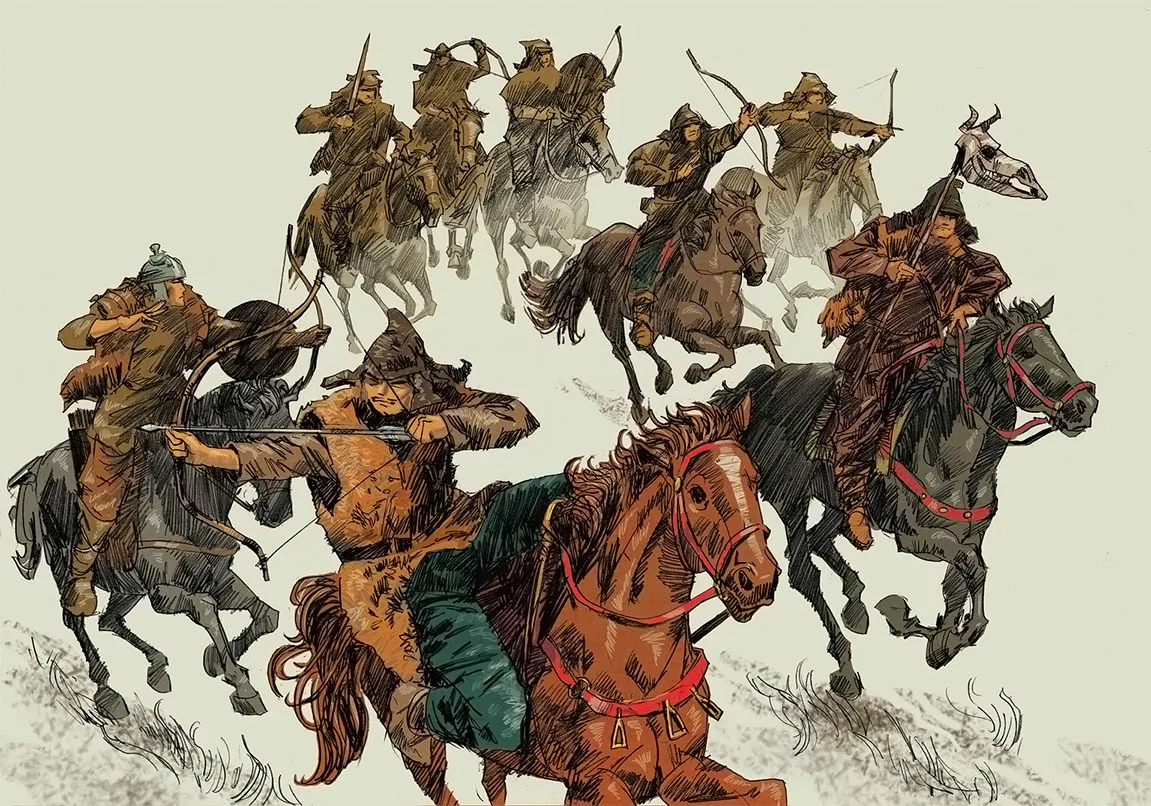 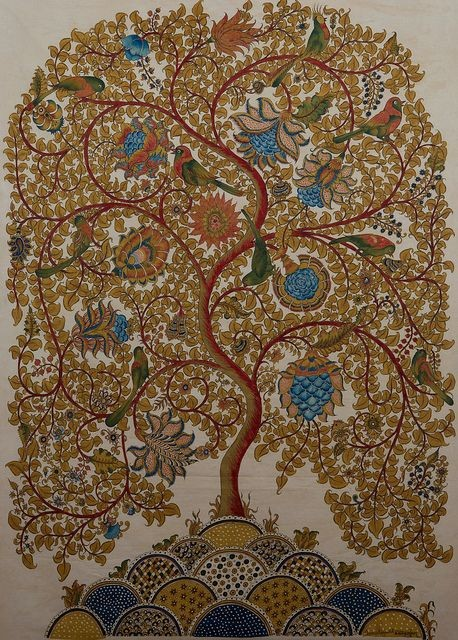 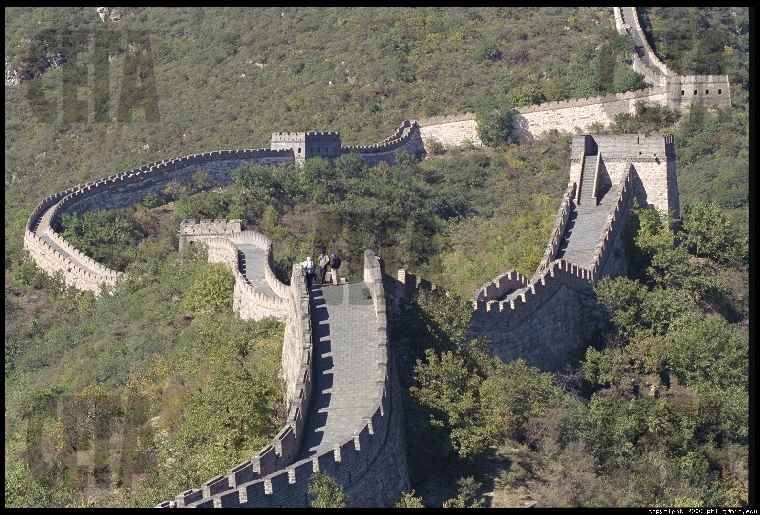 15
Что я узнал о Хунну?
16
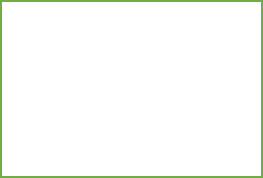 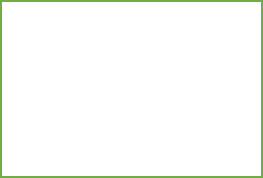 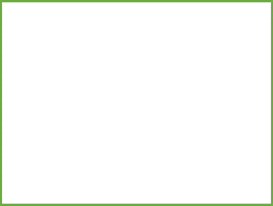 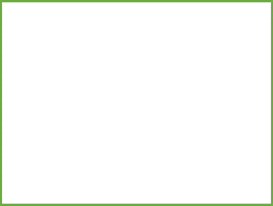 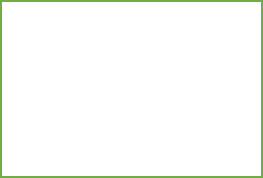 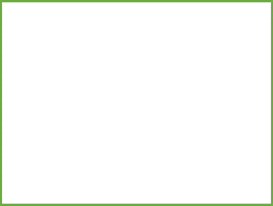 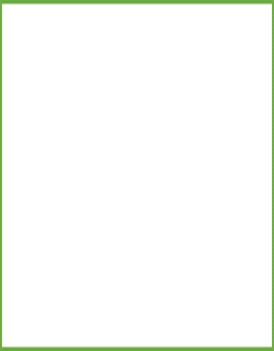 17
Умение работать с таблицей и диаграммой являются составной часть читательской грамотности
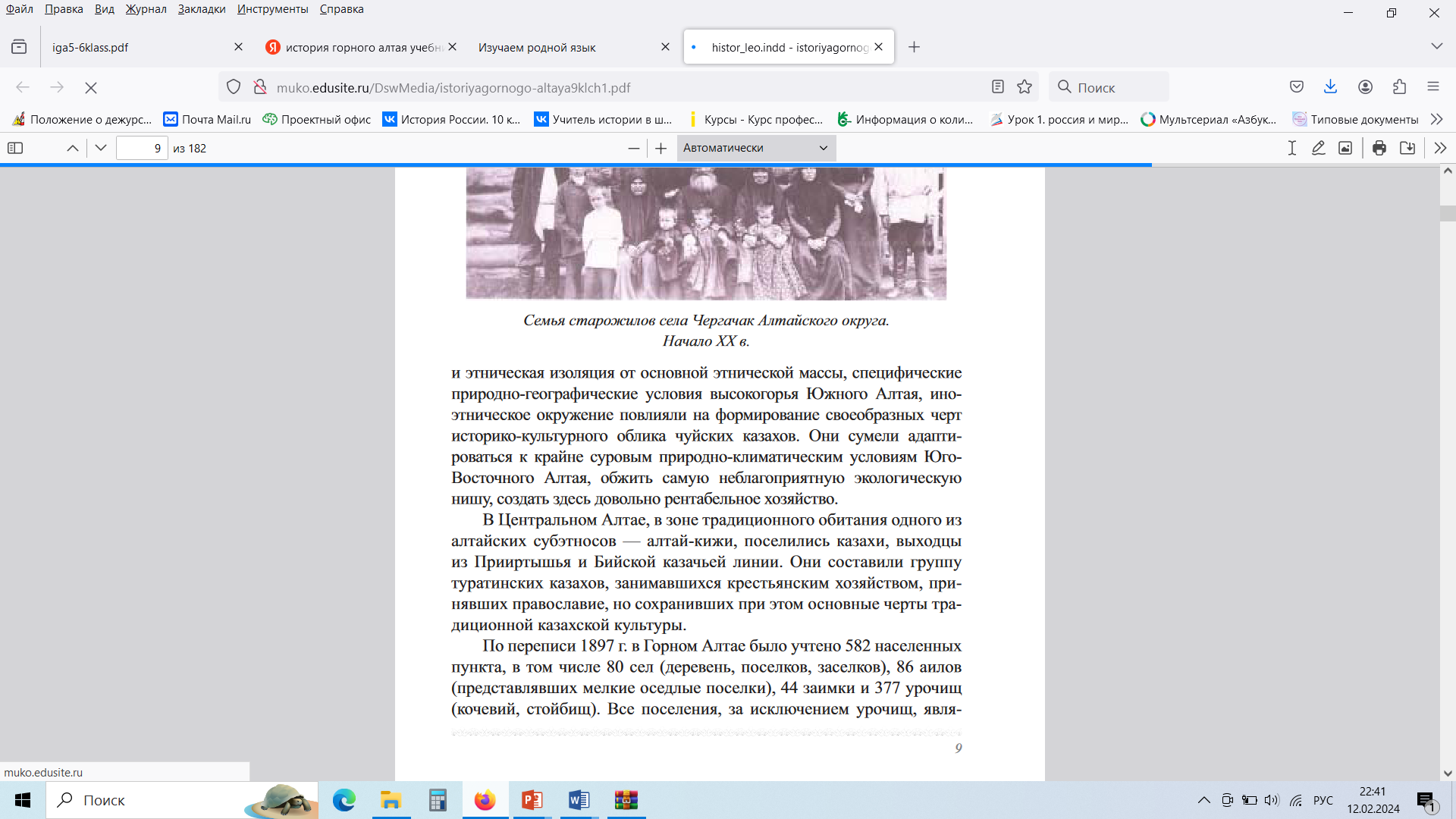 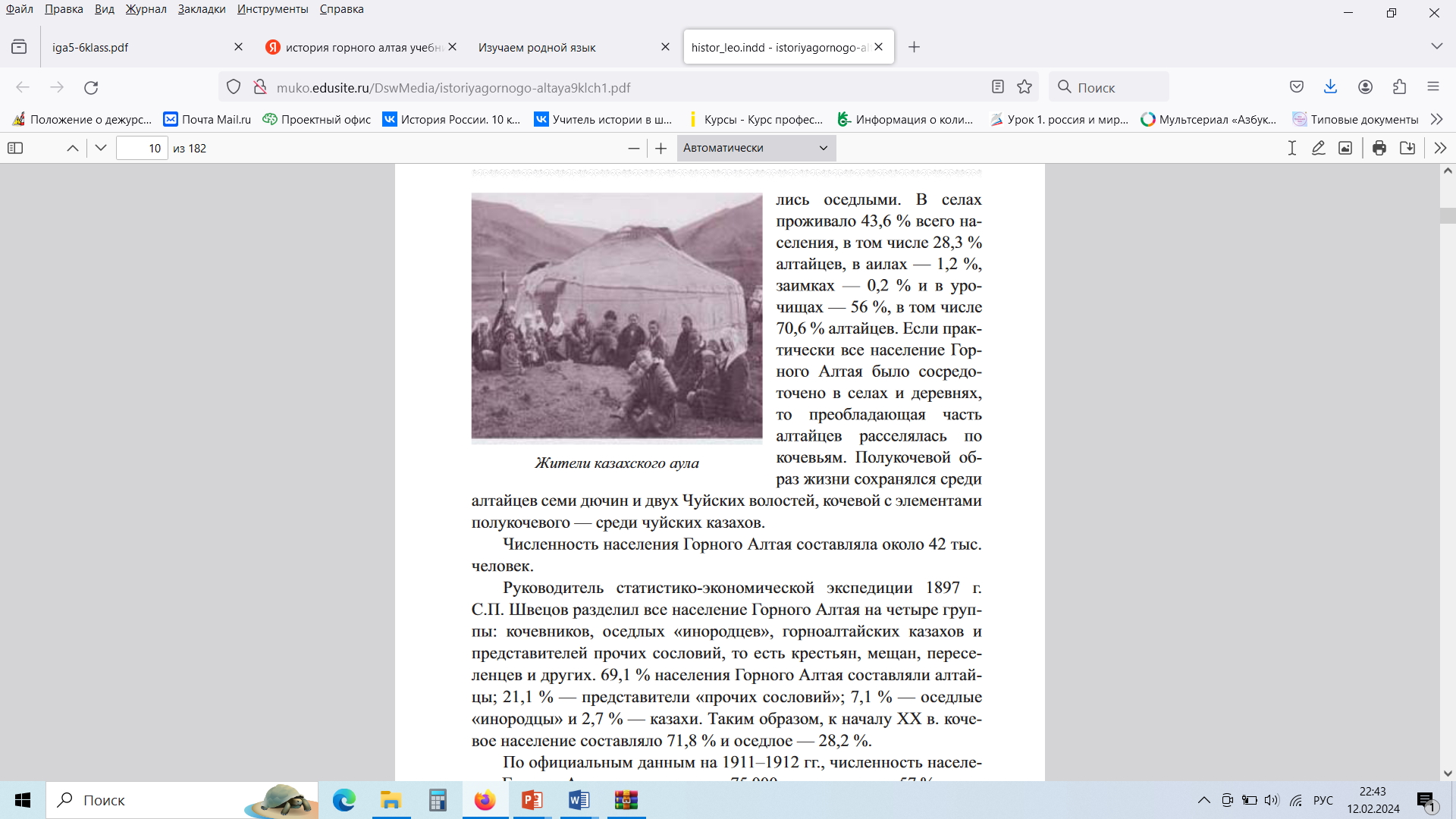 18
Заголовок презентации
20ГГ
19
СПАСИБО